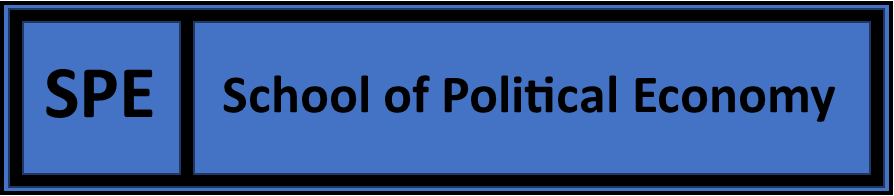 1
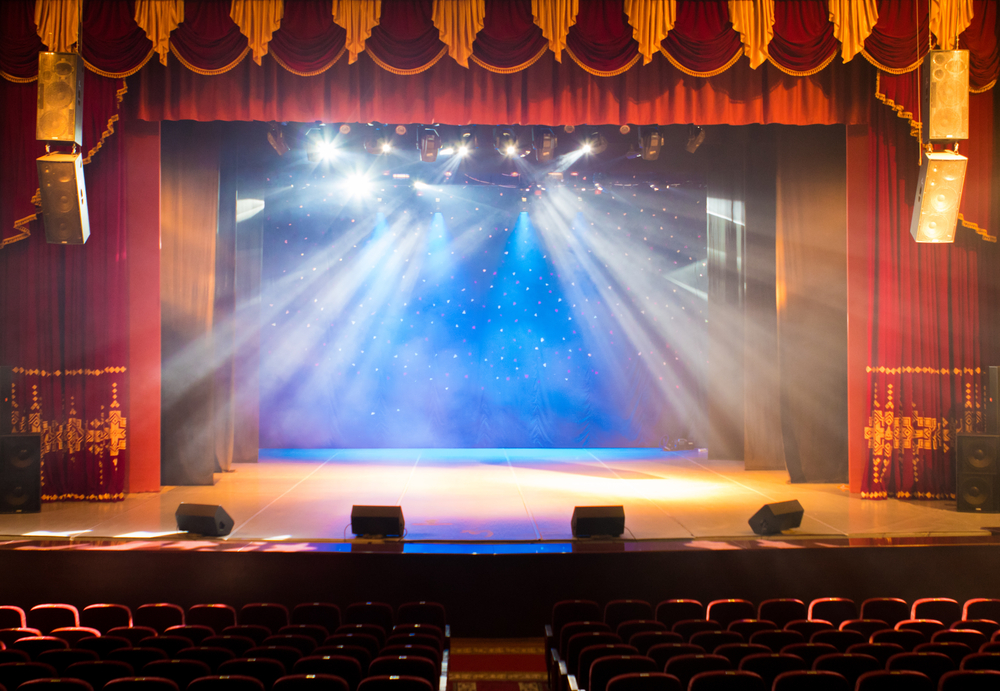 Institutional Economics
2
Why start with Institutional Economics?
The economy is essentially made of institutions
Strong links to other schools
A social science approach to economics*
Sometimes sounds like ‘common sense’ yet institutional insights are often absent in much  economic analysis. 
A good way to explore social science methods, theory and methodology.
3
[Speaker Notes: *“if you think history and ideas matter, institutions structure actors’ choice but are subject to change by actors themselves, and real people make decisions that are not always efficient or purely self-interested, then you are probably an institutionalist” (Steinmo 2008 p.136)]
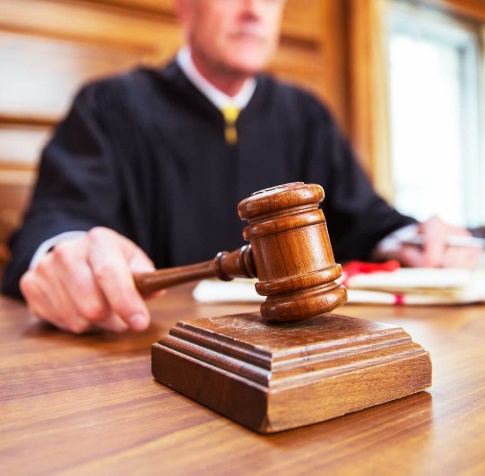 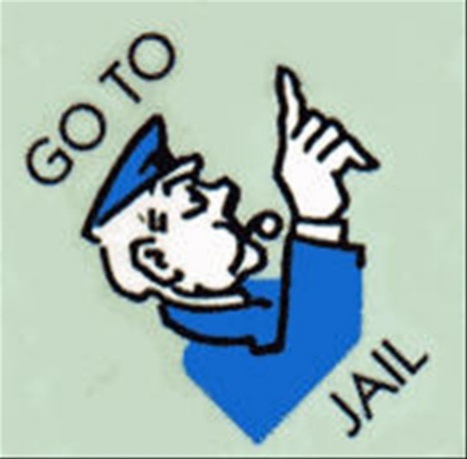 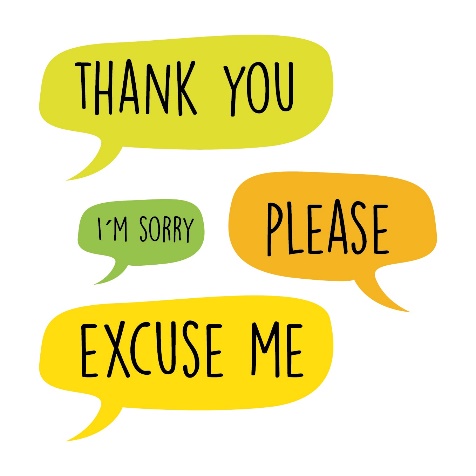 Institutions = Rules
Formal and informal rules of social and economic life 
Legal system, norms, routines, conventions, traditions, etiquette.
Any joint activity requires institutions 
Organisations are largely composed of institutions
Institutions constrain but also enable thoughts and actions. 
Institutions often internalized via habits.
Institutions often quite stable but can be expected to often slowly or quickly evolve
We make institutions (and habits), but they partly make us – ‘downward reconstitutive causation’
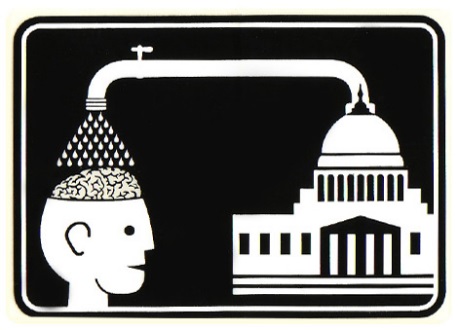 4
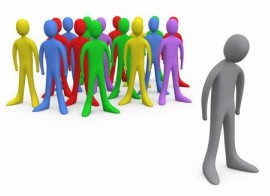 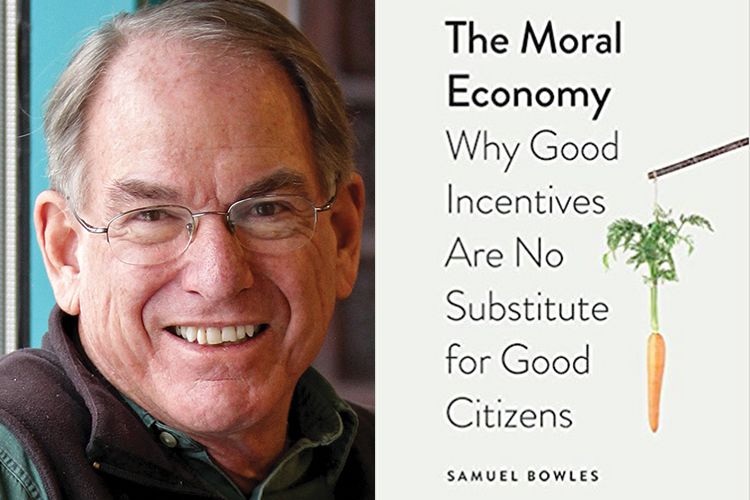 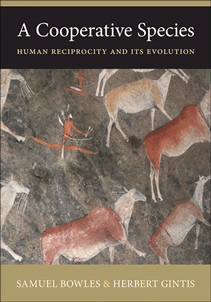 Institutions and Cooperation
Breaching an institution usually carries some formal or informal sanction
Institutions are confining but also enabling – because they provide a degree of predictability and certainty
Informal institutions such norms are as important as the formal institutions
5
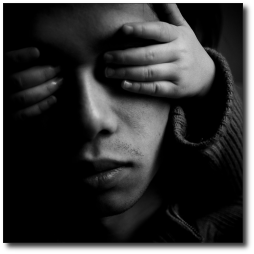 Institutional Blindness
Dangers in assuming necessary institutions already exist, will arise naturally or can be easily transplanted.
This blindness is often an enormous problem in mainstream economics. 
Example of USSR Transition.
Markets are institutions that need be to be nested inside other institutions
6
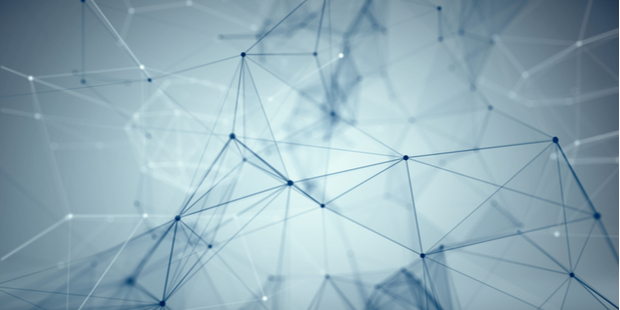 Institutions in Action
Buying a cup of coffee at your local café is normally understood as a market exchange but yet, the following institutions are likely in play:

Health regulations (state power)
Labour standards (state & social power)
Insurance (market & state power)
Money (state power)
Norms/etiquette (social power) 

Economies, and most specific economic phenomena, involve the simultaneous presence of state, market and social power (Olin-Wright 2006)
7
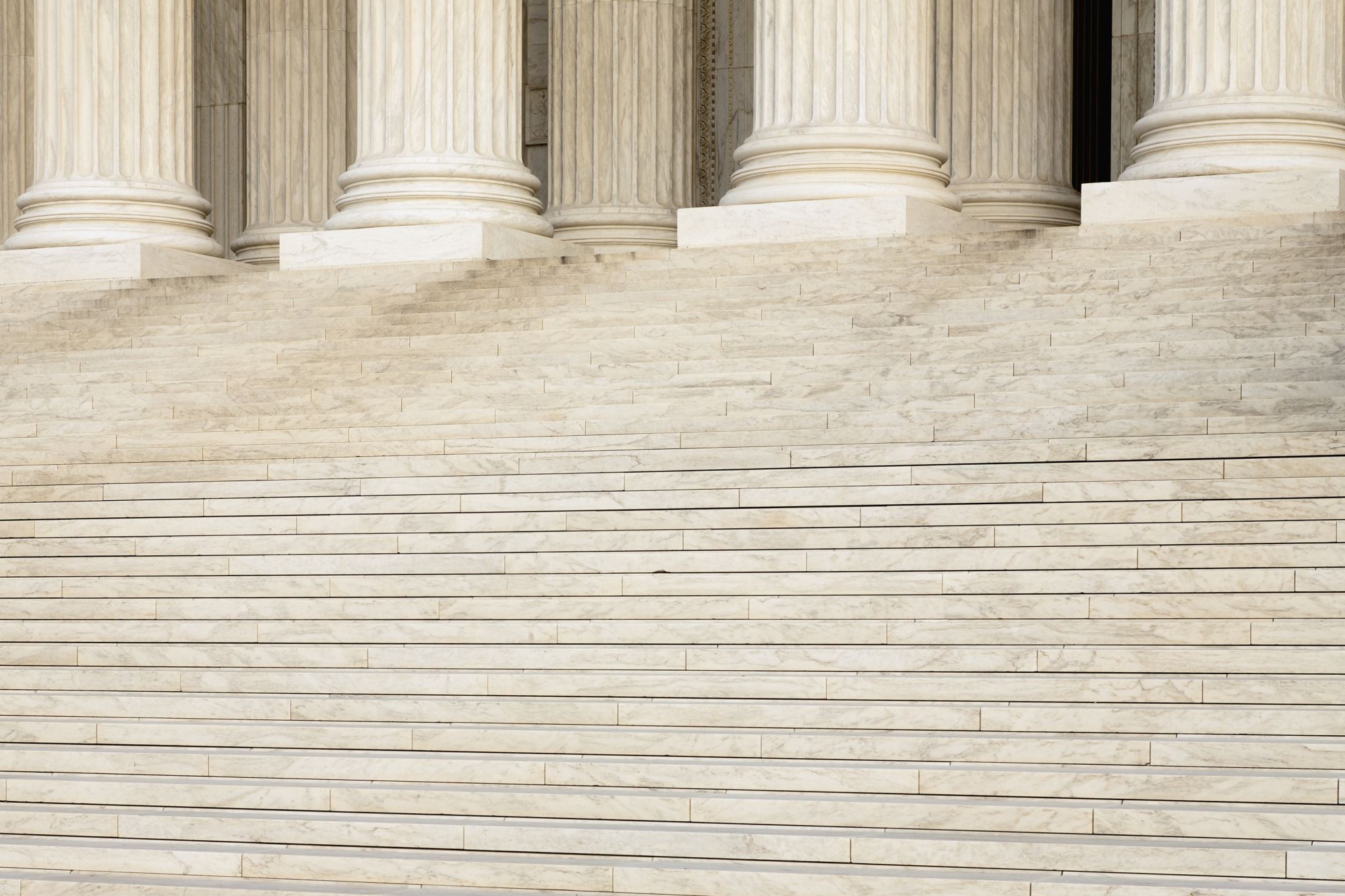 Economies (and societies) as systems of power
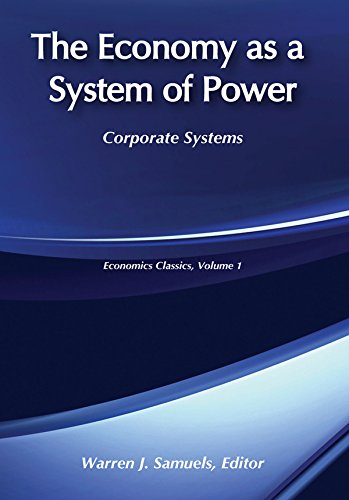 If the economy made of institutions, the economy is a system of power (not just a system of markets)
Changes to institutions will often upset the institutional truce – the balance of power
Most bad situations/institutions are good for somebody
8
Market exchange ala Neoclassical Economics
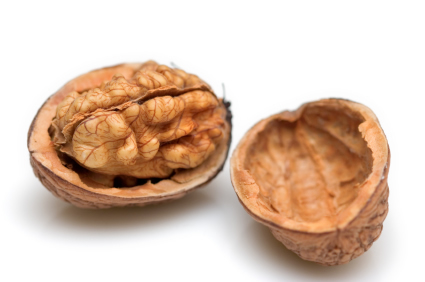 Seller calculates benefits of exchange at a given price outweigh the cost for them.
Buyer calculates that benefits of exchange outweigh the cost for them.
A voluntary, mutually beneficial market exchange is then understood to occur.

Subsequent analysis is then largely confined to calculating how changes in prices or to the income or participants will change how much is then supplied and sold.
9
An Institutionalist Response
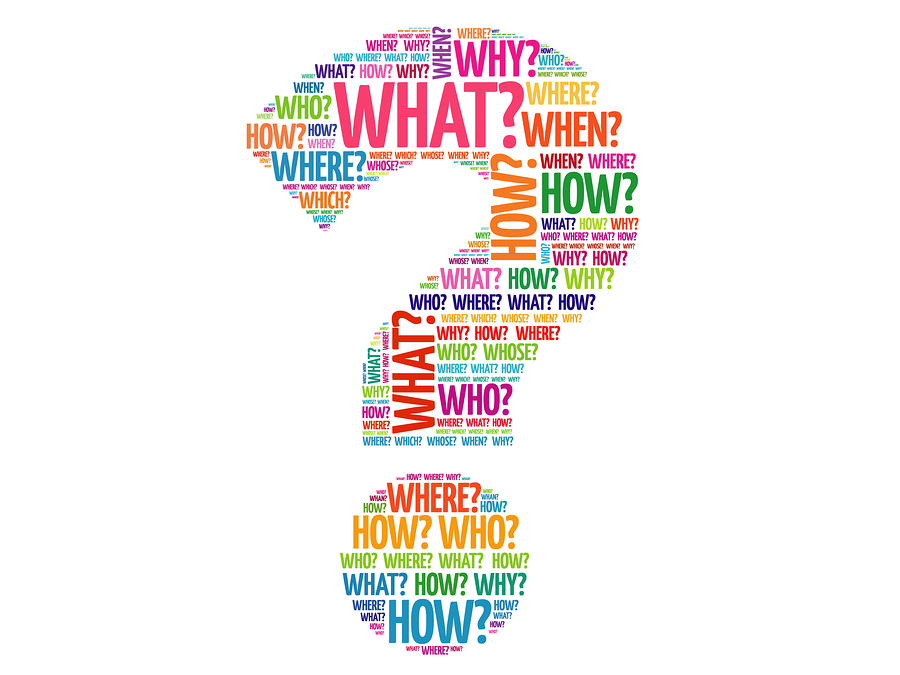 What enabling institutions are being assumed here?
What about search costs, bargaining costs & enforcement costs?
Why are market processes absent within firms?
Where do consumer preferences come from? 
Do consumers and producers really know if the exchange benefits them?
What shapes the bargaining power and distribution of gains? 
Static versus dynamic effects?
10
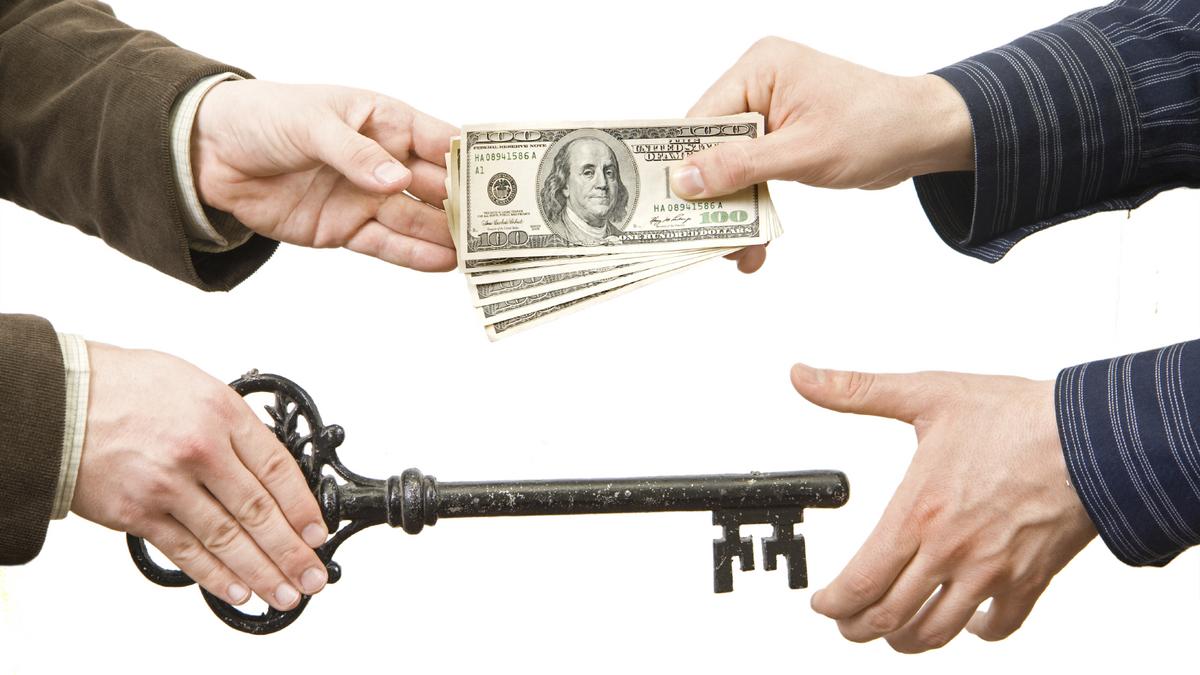 Institutionalist take on markets (1)
In economics textbooks markets usually float in abstract/platonic space with reference to other institutions, but studying markets without reference to institutions is like studying the movement of blood without reference to the body (Coase 1984)
Where does the institution of the market even start and finish? 
The market is “political device to achieve certain outcomes, conferring relative benefits on some and costs on others in both political and economic terms; it is, in essence, a political institution that plays a crucial role in structuring society and international politics” (Underhill 1994 p.19).
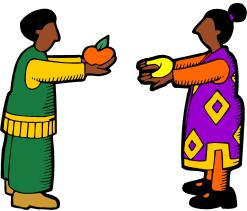 11
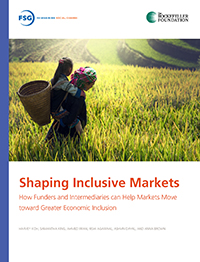 Institutionalist take on markets (2)
Not usually markets - yes or no’, or markets – for or against, but markets - when and how?’
Considerable focus on getting the supporting institutions to work for the social benefit.  
No fixed answer: Technological and social facts on the ground always need to be taken into account - context always matters
Key questions are whether you are able to put the supporting institutions in place and whether they can be maintained (or adapted) over time in order to promote the social, economic and environmental good. 
Not also that a pro-market position is not necessarily capitalist given theoretical and real-world systems of market socialism. 
All economies are hybrids of social power, state power and market power (Erik Olin-Wright).
12
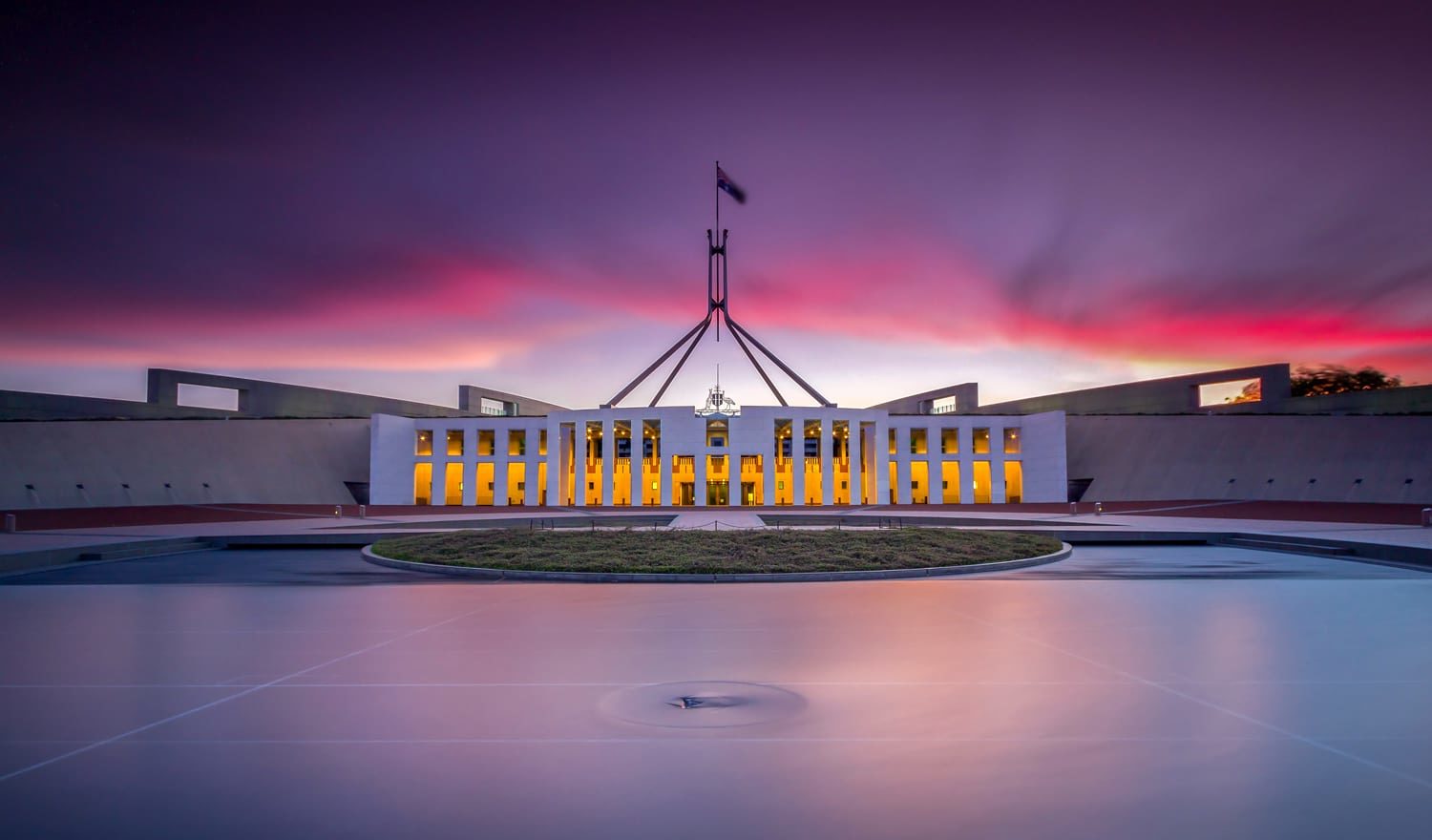 The State and Planning
“In a properly designed system, planning and markets do not contradict each other”. 
“They are not mutually exclusive. Rather, the choice of one or another for any particular problem is a matter of what works best for the purpose at hand”. 
“Planning, properly conceived, deals with the use of today’s resources to meet tomorrow’s needs. It specifically tackles issues markets cannot solve”.
“A country that does not have a public planning system simply turns that function over to a network of private enterprise—domestic or foreign—which then becomes the true seat of economic power. And that is why the struggle over planning is, and remains, such a sensitive issue: it is a struggle over power” (Galbraith 2009).
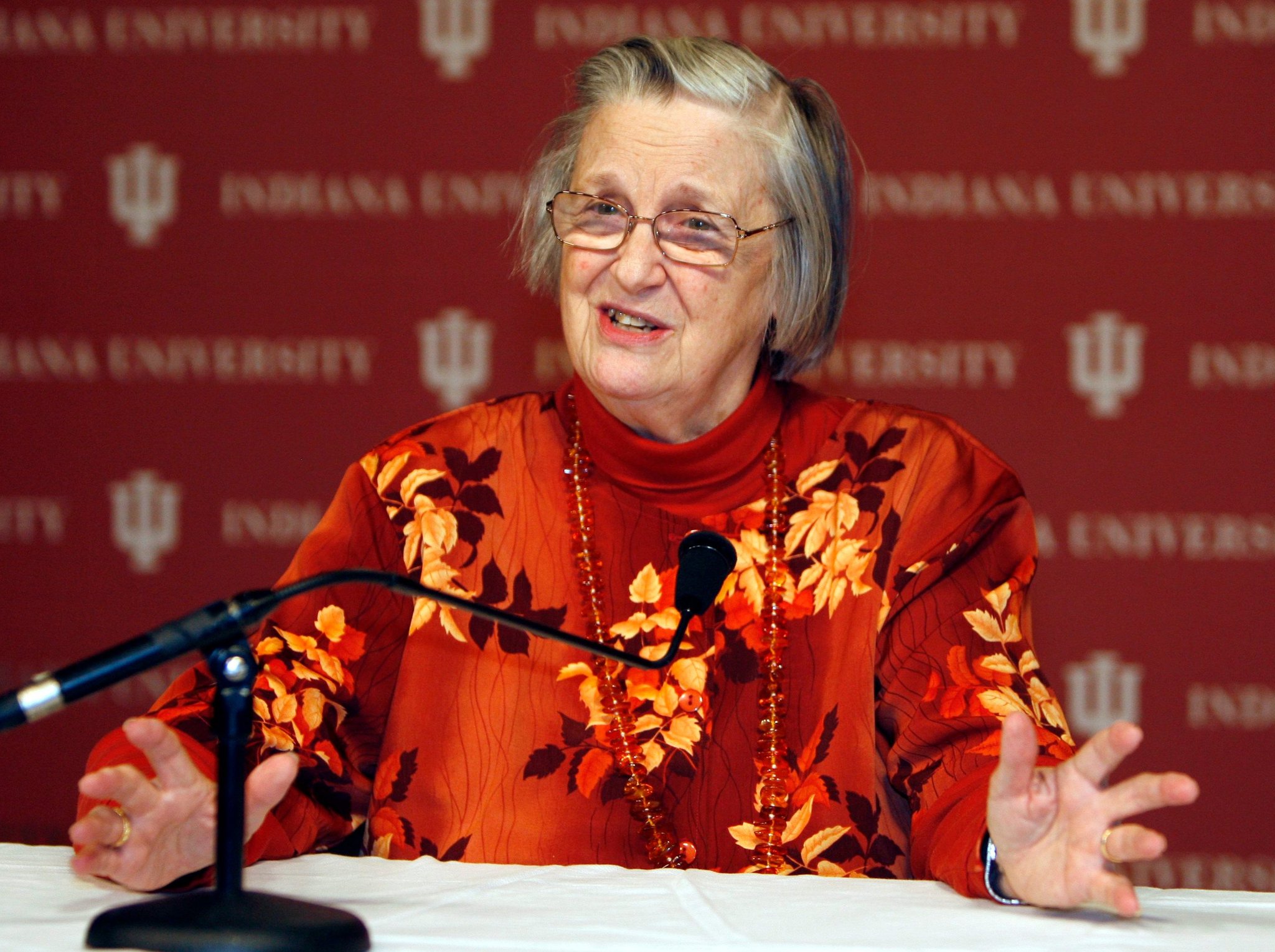 Elinor Ostrom: Beyond Markets and States
The government is supposed to have the responsibility, the will and the power to restructure society in whatever way maximizes social welfare….Private individuals, in contrast, are credited with little or no ability to solve collective problems among themselves. this makes for a distorted view of some important economic and political issues (Sugden cited by Ostrom 2009 p.417 emphasis added). 
Some collective problems can and should be managed mainly at the local level mainly via informal institutions
14
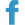 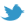 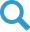 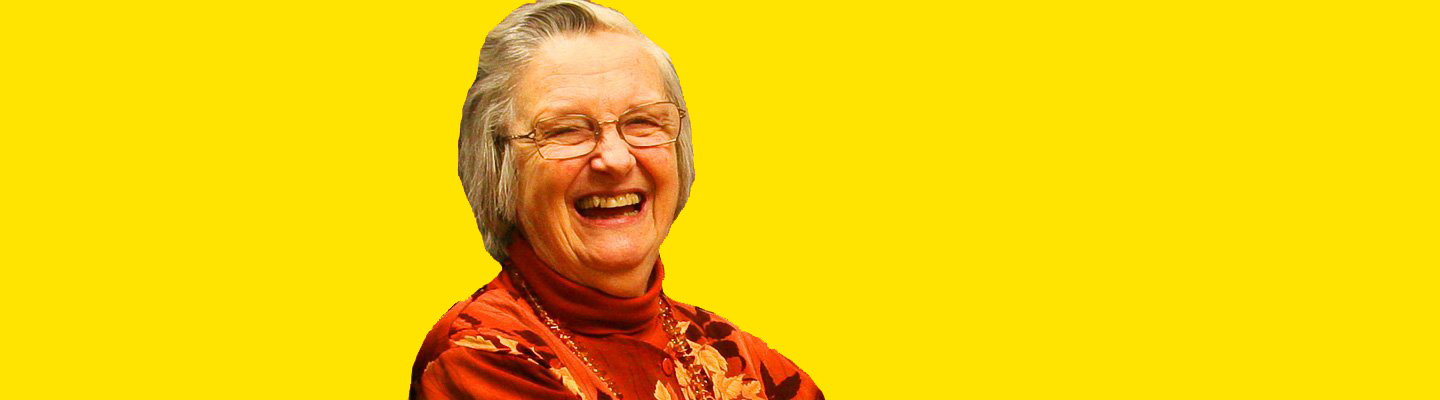 Ostrom’s design principles
Clearly Defined Boundaries. Members of the group should know who they are, have a strong sense of group identity, and know the rights and obligations of membership.
2) Proportional equivalence between benefits and costs. Having some members do all the work while others get the benefits is unsustainable over the long term. Everyone must do their fair share and those who go beyond the call of duty must be appropriately recognized. When leaders are accorded special privileges, it should be because they have special responsibilities for which they are held accountable. Unfair inequality poisons collective efforts.
3) Collective-choice arrangements. Group members must be able to create their own rules and make their own decisions by consensus. People hate being bossed around but will work hard to do what we want, not what they want. In addition, the best decisions often require knowledge of local circumstances that we have and they lack, making consensus decision-making doubly important.
4) Monitoring. Cooperation must always be guarded. Even when most members of a group are well meaning, the temptation to do less than one’s share is always present and a few individuals might try to actively game the system. If lapses and transgressions can’t be detected, the group enterprise is unlikely to succeed.
5) Graduated sanctions. Friendly gentle reminders are usually sufficient to keep people in solid citizen mode, but tougher measures such as punishment and exclusion must be held in reserve.
6) Fast and fair conflict resolution. Conflicts are sure to arise and must be resolved quickly in a manner that is regarded as fair by all parties. This typically involves a hearing in which respected members of the group, who can be expected to be impartial, make an equitable decision.
7) Local autonomy. When a group is nested within a larger society, such as a farmer’s association dealing with the state government or a neighbourhood group dealing with a city, the group must be given enough authority to create its own social organization and make its own decisions, as outlined in 1-6.
8) Polycentric governance. In large societies that consist of many groups, relationships among groups must embody the same principles as relationships among individuals within groups (Sloan-Wilson 2016 p.7). See also Wall (2017)
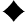 15
Some Key Foundational Institutionalists
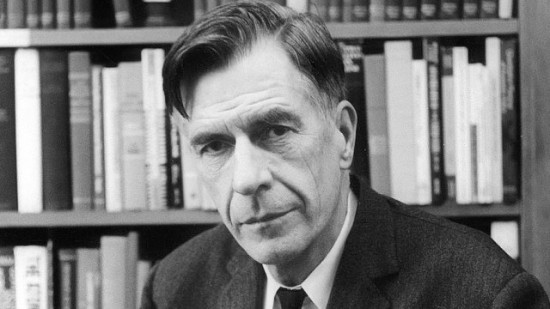 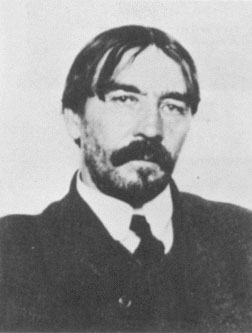 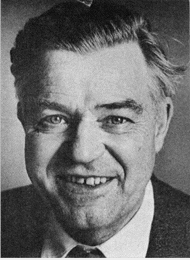 Thorstein Veblen
See ‘Why Is Economics Not An Evolutionary Science’
Gunnar Myrdal
See ‘The Essential Gunnar Myrdal’
John Kenneth Galbraith. See ‘The Great Crash’ of TV Series ‘The Age of Uncertainty’ via YouTube
Some Prominent Contemporary Institutionalists
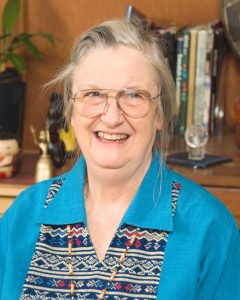 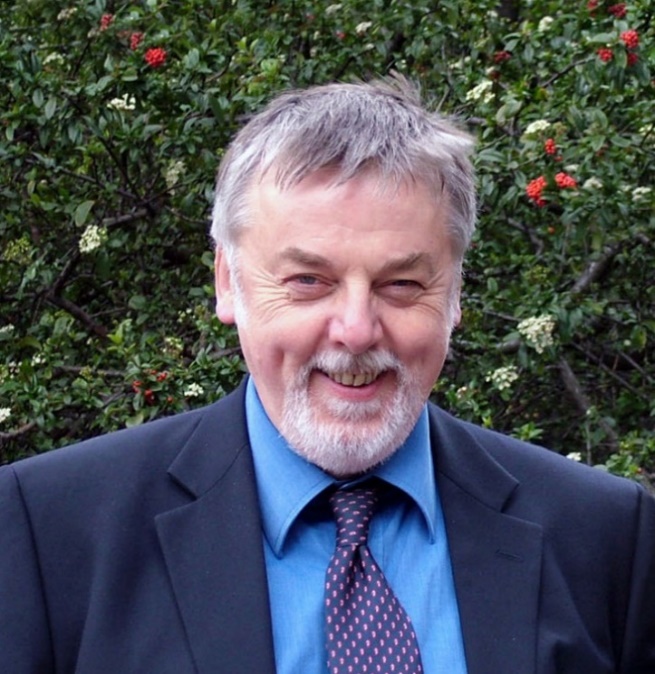 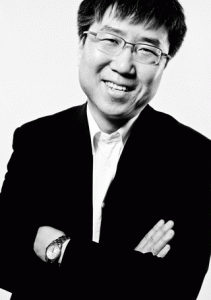 Geoff Hodgson see Economics and Institutions: A Manifesto for a Modern Institutional Economics
Elinor Ostrom (1933-2012) see "Beyond Markets and States: Polycentric Governance of Complex Economic Systems."
Anne Mayhew. See ‘An Introduction to Institutional Economics’
Ha Joon Chang see ‘Economics: A Users Guide’ or video series ‘Economics for Humans’
17
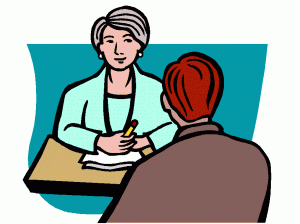 Approach to analysis
Methods are both qualitative and quantitative  
Idiographic rather than nomothetic - context really matters
Rejection ahistorical, asocial, aspatial analysis 
Epistemology is more empirical than rationalist in nature.
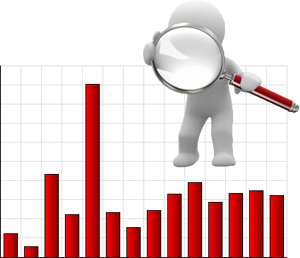 18
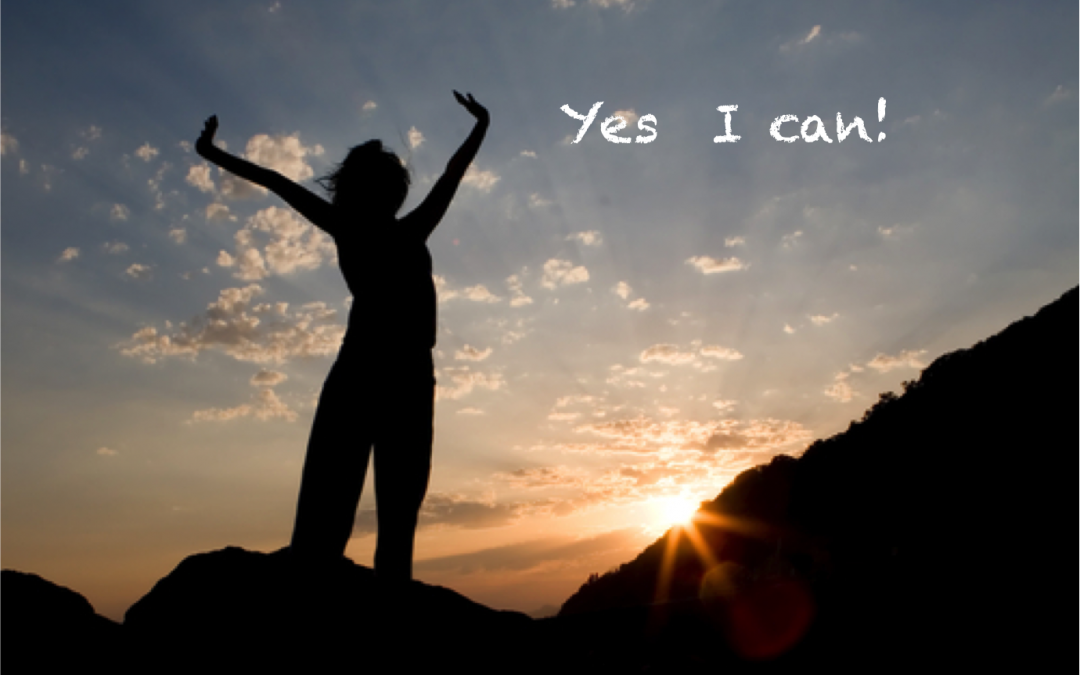 Agency versus Structure
Structure = existing institutions of society significantly determine much behaviour
Agency = our own choices and actions determine behaviour, and also institutional structure
Which is more important?
What is the relationship between the two types of causation? 
Is microeconomics the foundation of macroeconomics or vice-versa? or do the co-determine each other?
agency
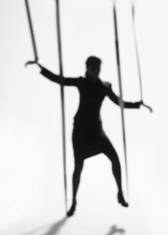 Structure
19
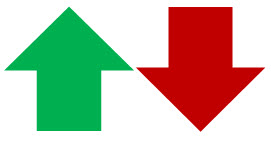 Methodological Interactionism
In institutionalism structure and agency co-determine one another. As a consequence:
	
History becomes important
Context becomes important
Trying to reduce all macroeconomics to microeconomics is mistaken
	
Rejection of methodological individualism (where there is no downward causation from society to individual)
Rejection of methodological collectivism (where individuals actions and thoughts are totally determined by society)
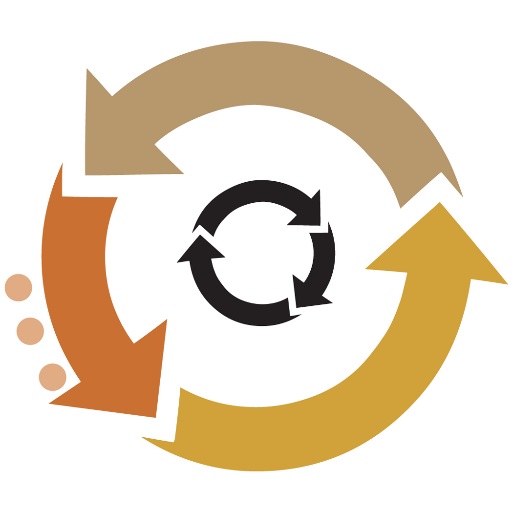 20
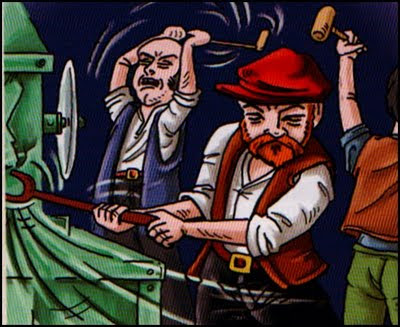 Technology and Institutions
Many institutions characterised by inertia.
Technological progress is usually more dynamic 
This creates tension that often leads to creation of new or modified institutions
Tension can be peaceful or conflictual, gradual or revolutionary
Q. how will the technology of renewable energy impact current institutions?
Q. How to current institutions impact on the technology of renewable energy?
21
Circular and Cumulative Causation (CCC)
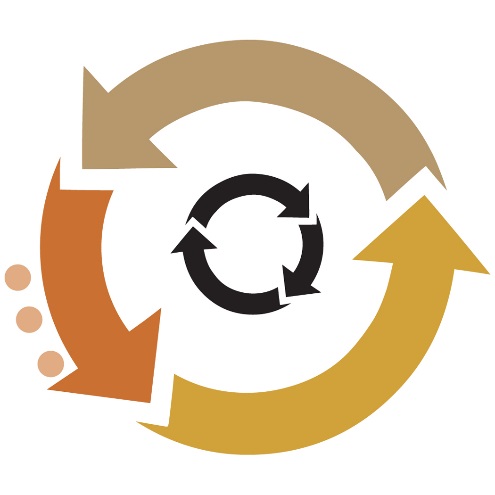 Alternative framework to the equilibrium approach. 
Consistent with an evolutionary framework 
Assumes instability and increasing returns
Change, calls forward supporting changes in direction of the initial change. 
Change in A prompts a change in B which then prompts an even larger disturbance to A and so on: increasing returns
Can involve (and draw in) many variables
Snowball rolling down a hill, gather in size and speed at an increasing rate .
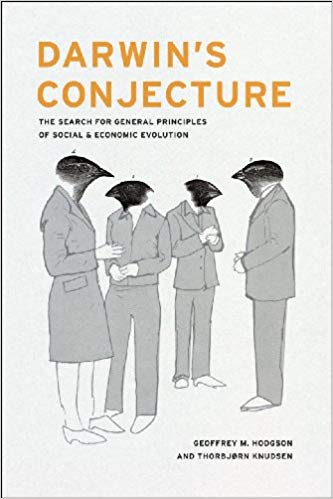 Evolution and institutions
Any school of thought needs some sort of theoretical engine.
Theory – or at least prior mental constructs – are always prior to any analysis
Some institutionalism should be built up on Darwinian evolution theory
Darwinian evolution = variety, retention, selection
Sounds very simple, but yet it is often misunderstood as an optimising, teleological process which is quite the problem. 
Evolutionary theory can cope well with history, context, learning, adaptation all of which institutionalists usually see as very important
Key contemporary person on evolution and institutions is Geoffrey Hodgson.
23
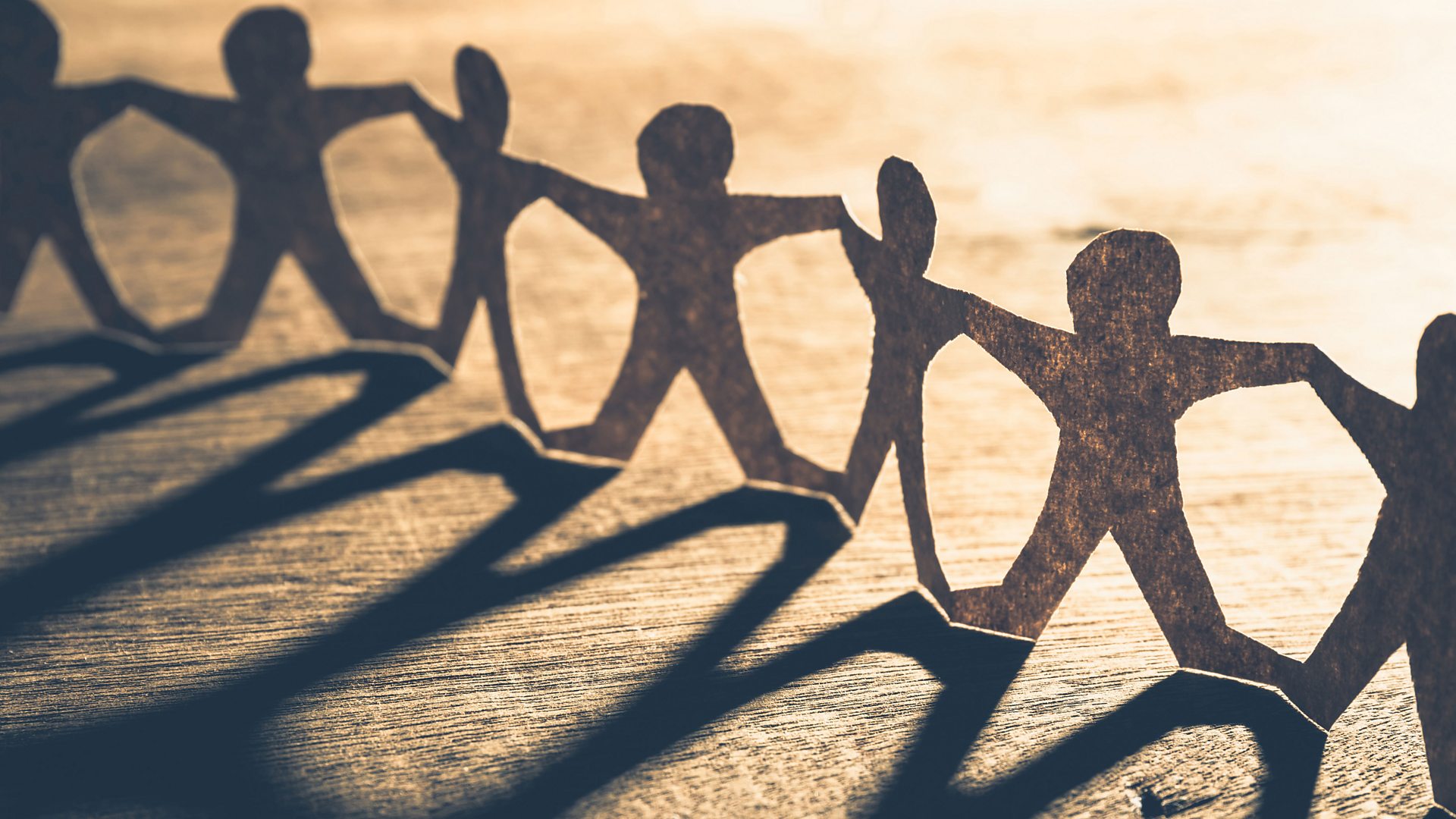 Relationship with other schools
Post Keynesian Economics and Institutionalism are considered by some to be one and the same school. 
Left flank of institutionalism articulates with Radical Political Economy and Marxism (see for example O’Hara 2000)
Institutionalists can be considered the first behavioural economists via their rejection of perfectly rationality, given preferences, and following habits and rules.
Good links with all the other schools, partly because the economy is ultimately made of institutions
Links to neoclassical economics via the early work in ‘new’ institutional economics that assumed given individuals, full rationality etc), but links between the ‘new’ and ‘old’ (original) institutional economics have become less clear.
24
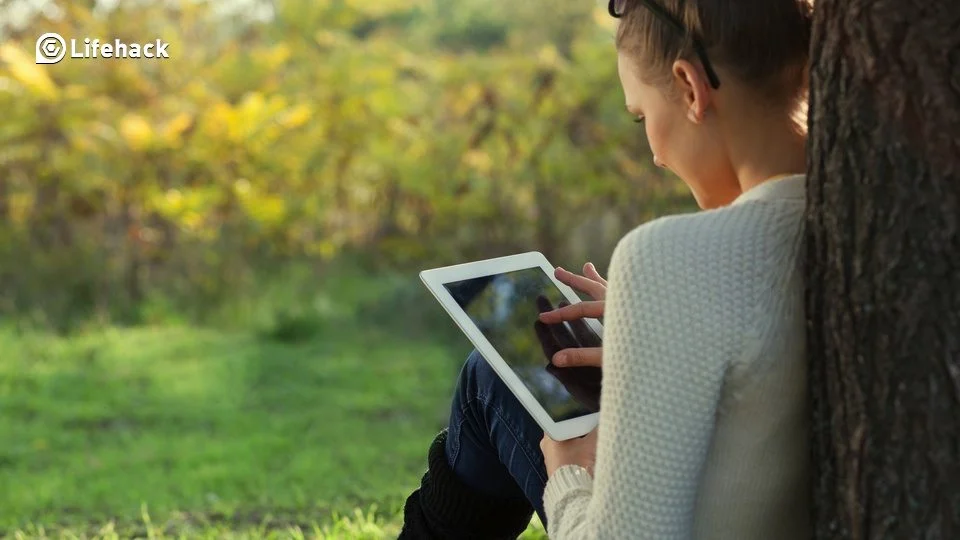 Notes on this Week’s Readings
Reading 1. Stretton on Institutionalism

Then choose from either
Galbraith on the Need for Planning
Argyrous on Circular and Cumulative Causation
My Own Description of Institutionalism
25
Summary: Institutional Economics
Institutions are the formal and informal rules that are the largely make up economic and social system.
Institutions often internalised as habits, so habits are significant.
A market is an institution that depends on a lot other institutions to operate effectively. 
Economy is a system of power not just a system of markets.
Evolution provides institutionalisms theoretical engine
Institutions shape what we do, but also who we are. 
Methodological interactionism is central. 
Importance of history and context.
Importance of the state regulation and planning but also institutions to allow cooperation at the local level.
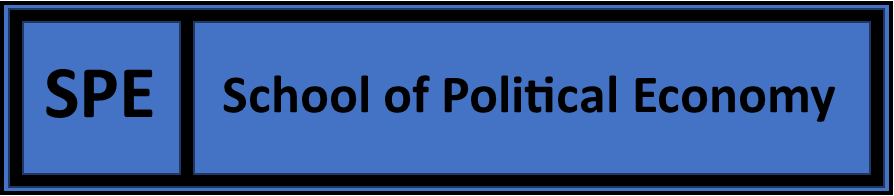 26
References
Coase, R. H. (1984). "The New Institutional Economics." Journal of Institutional and Theoretical Economics 140(1): 229-231.
Galbraith, James (2009) The Predator State: How Conservatives Abandoned the Free Market and Why Liberals Should Too. Simon and Shuster, New York. 
O'Hara, P. A. (2000). Marx, Veblen, and contemporary institutional political economy : principles and unstable dynamics of capitalism. Cheltenham, Edward Elgar.
Olin-Wright, E. (2006). "Compass Points: Towards a Socialist Alternative." New Left Review 41(October): 93-124.
Steinmo, S. (2008). Historical Institutionalism Approaches and methodologies in the social sciences: a pluralist perspective. D. Della Porta and M. Keating. Cambridge, UK, Cambridge University Press: 118-138.
Sloan Wilson, D. (2016). "The Woman Who Save Economics From Disaster: Who is Elinor Ostrom." from evonomics.com/the-woman-who-saved-economics-from-disaster/.
Underhill, G R D 1994, 'Conceptualizing the Changing Global Order', in G R D Underhill & R Stubbs (eds), Political Economy and the Changing Global Order, Macmillan, London.
Wall, D. (2017). Elinor Ostrom's rules for radicals : cooperative alternatives beyond markets and states. London, Pluto Press.